Agriculture Farm Expansion
Grant
County of Kauai  Office of Economic Development
Introduction
Grant Administration
Timetable
Eligiblity
Agenda
Project/Proposal Details
Project Evaluation
Awards of Contract
Applying Through Amplifund
Q&A
Introduction
Background 
Purpose and Goals
Timetable
Grant Administration
Eligibility
Back to Agenda Page
Jan. 2 at 4pm
Week of Feb. 5
Mar. 1, 2024 - Feb. 28, 2026
Week of Feb. 12
Nov. 21
Nov. 27 at 4pm
Nov. 29 at 4pm
Timetable
APPLICATION DUE
AFEG Zoom Webinar
Grantee Award Notifcation
Grant agreement process
Last day to ask questions
OED respond to questions
Two year grant period
RFP Pages 7 - 8
Operates a bona fide farm or ranching business
Partners with an operating bona fide farm or ranch business
Non-Profit Entity
Entity Eligibility
RFP Pages 4-6
OR
Non-Profits
Non Profit/ 
Corp. Eligibility
RFP Pages 4-6
Applicant must be a registered non-profit based in Hawaii, with experience working in the County of Kauai
Have at least 1 year experience with project or program area
Have qualified staff or authorized representatives to administer the project described
Be in good standing, i.e.:
No cancellation of lease, license, permit or easement on public lands in the past 5 years
Not in arrears on tax/ other obligations to the State or Hawaii counties
Equity Plan
Signed Bylaws
HCE Compliant
Non-Profits
Non Profit/ 
Corp. Eligibility
RFP Pages 4-6
Bona Fide Farm
Bona Fide Ranch
Non-Profit Entity
Bona Fide Farm or Ranch Eligibility
RFP Pages 4-6
Owner-operator of an established and registered farm business with:
more than 2 years experience as full-time farmer, or more than 4 years experience as part-time farmer, or
New full-time farmer of a registered farm business who has completed an agriculture or farming education program and has:
more than 2 years experience as full-time farmer, or more than 4 years experience as part-time farmer
Owner operated with a registered livestock business, or
Lived on a ranch or dependent on ranch income for livelihood, or
At least 2 years as full-time rancher or 4 years as part-time rancher
All Farms and Ranches
Farm
Ranch
Bona Fide Farm or Ranch Eligibility cont...
RFP Pages 4-6
Owner-operator is U.S. Citizen for 3 years or permanent status alien who has resided in the State for at least 5 years 
No cancellation of lease, license, permit or easement on public lands in the past 5 years
Not in arrears on tax/ other obligations to the State or Hawaii counties
Active GET License in Hawaii
Kauai County residents for minimum of 1 year
Operates on an aggregate of 100 acres or less
Operates on an aggregate of 200 acres or less
Project/Proposal Details
RFP Pages 9-11
Projects must occur 100% in the County of Kauai

Projects must have a direct impact on expansion of existing Kauai ag operation(s)

Examples of existing ag operations:
fruit and vegetable farm
livestock or poultry operation
aquaculture or mariculture operation
floriculture production
horticulture and nursery production
agroforestry 
apiculture
Project/Proposal Details
RFP  Pages 9-11
Projects must meet one or more of the following:
Expand farm yield and production
Improve environmental impact, safety and/or health practices
Increase business acumen
Adopt or increase utilization of technology
Adopt or increase business visibility
And, meet one or more of the following goals:
Primarily adds value to Kauai’s agriculture products,
Has the prospects for commercial success
Has the prospects to create and/or retain jobs on Kauai
Has the management structure to comply with monitoring and reporting requirements
Examples of eligible proposals
Project/Proposal Details
RFP  Pages 10-11
Infrastructure
Site development, green houses, irrigation system upgrades, storage sheds, wash & pack stations, demonstration areas, land improvements, etc.
Equipment & Supplies
Hand and mechanization tools, labels and packaging, data tracking software, marketing/sales software, animal feed, livestock medicines, soil amendments, compost, etc. 
Technical Assistance
Business consultants, food safety certification, organic certification, etc.
Workforce Development
Increase staff capacity, internships, professional development training, etc.
Community Engagement and Education
Hosting community workshops, translation services, agritourism, etc.
Total Project Amount
Match Requirement
Admin Fee Cap
Max Administrative Fee
Project/Proposal Details
15%
$0-$50,000
RFP  Pages 12-13
10%
$50,001-$100,000
10% cash match & 10% in-kind match
Proposal Information Required
Project/Proposal Details
RFP  Pages 12-13
Project Title & Summary/Overview
Project Team names & summaries of their roles
Dollar amount requested
Non-profit and farm/ranch information
Project SWOT Analysis
Project Goals
Project Work Plan Table
Project Metrics
Project Budget
Other Project Funding & Sustainability
Phase 1
Phase 2
Phase 3
Project Evaluation
Review submitted proposals for eligibility and completeness
Identify Priority List of Proposers to move onto next phase
Final Evaluation, Discussion and Award Decisions
RFP Pages 18-22
RFP  Pages 23-24
Awards of Contract
Upon selection, OED will notify the Proposer by email

Contract documents will be executed by OED and the selected Proposer via digital signature

If selected, Proposers must submit quarterly progress and budget reports, including final reports for the funded project to OED

Funding will occur in two payments:
80% paid upon receipt of final executed copy of the Contract, a request for payment, and HCE Compliance is confirmed by OED
20% will be paid upon satisfactory completion of the project and submission and approval of the Final Written and Budget Report (via Amplifund), and confirmation of current HCE Compliance
Applying Through Amplifund
SEALED PROPOSALS for the AGRICULTURE FARM EXPANSION GRANTS for Fiscal Year 2023-2024, 

must be received on or before 4:00 p.m. Hawaii Standard Time, 

Tuesday, January 2, 2024, via the Amplifund System.
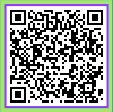 Scan the QR code or visit
https://amplifund.zendesk.com/hc/en-us/sections/360011592053-AmpliFund-Applicant-Series
to access AmpliFund’s Applicant Training portal
Scan the QR code or visit https://kauaiforward.com/grants/ 
to access the link to the AmpliFund application
Need help with AmpliFund? Please submit questions directly to AmpliFund Customer Support by emailing support@amplifund.Zendesk.com
Q&A